色覚検診のすすめ
2～9　     色覚異常の説明とシミュレーション
10～16 　法改正と色覚検診が必要な理由
17～19 　代償能力の発達と1型2型の違い
20～21   愛知県眼科医会フローチャート案
22～25　 CMTに関すること
26　　　　  検査申込書の例
２０１５年　愛知県眼科医会
1
先天色覚異常のおさらい
・多くの人とは、色が少し違って見える
・有病率は、男子の5%、女子の0.2%・色覚以外は概ね正常で、治療法はない
・日本人女性の10%は、保因者
・
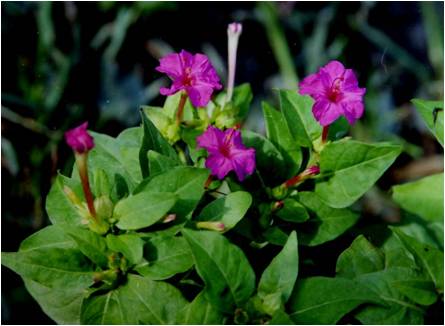 おしろい花
シミュレーションソフトに
よる強度色覚異常の見え方
（あくまでも強度異常の見え方を模擬表示しているものであり、軽度の異常の場合には違いが判らない程度の場合もあります）
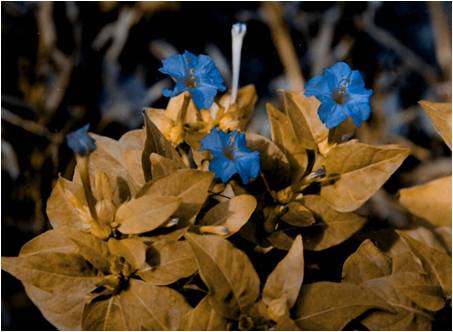 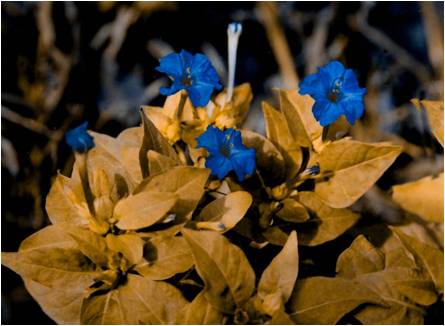 2
１型色覚異常強度
２型色覚異常強度
・10年前よりも関心が薄くなっている
・生徒には少なからず存在し、配慮が必要
・治療できないが、指導が有用である
・プライバシー配慮も必要
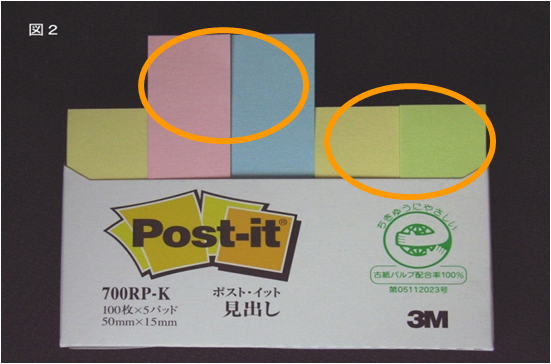 カラー附箋
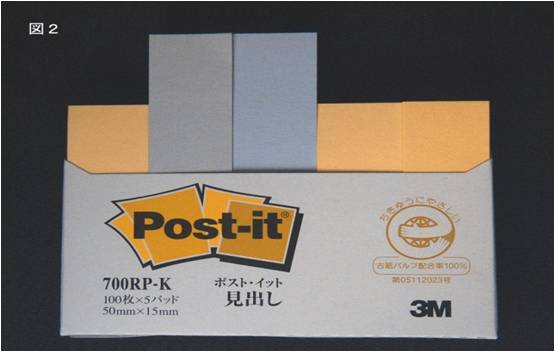 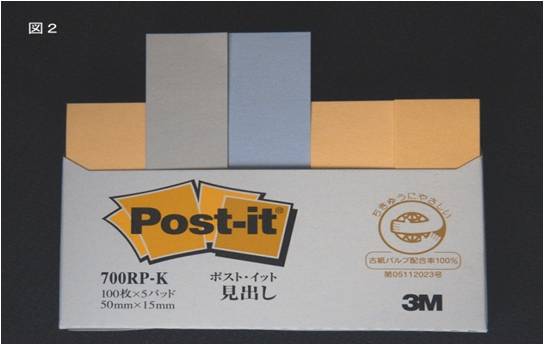 P  B           　  P  B
Y  G               Y  G
3
シミュレーション
ソフトによる強度
色覚異常の見え方
１型色覚異常強度
２型色覚異常強度
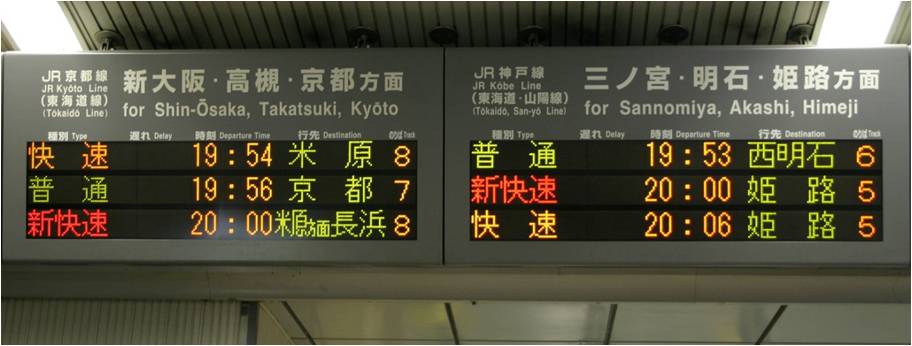 列車案内板芦屋駅在来線ホーム
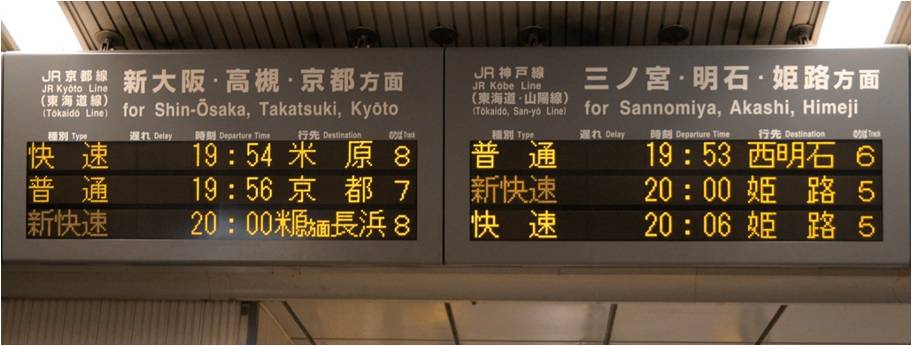 1型色覚異常強度

2型色覚異常強度
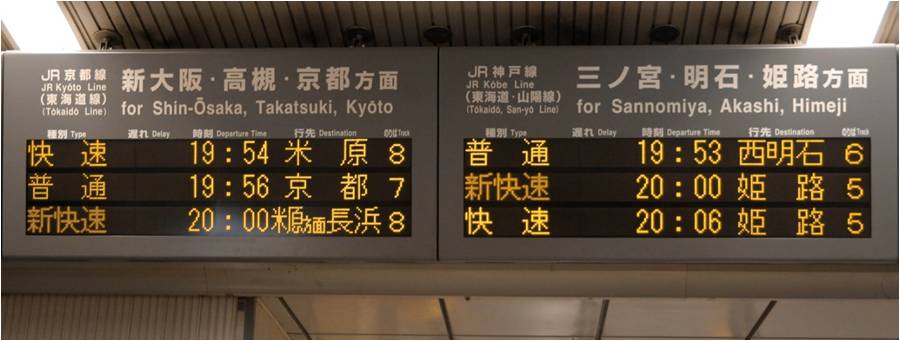 4
シミュレーションソフトに
よる強度色覚異常の見え方
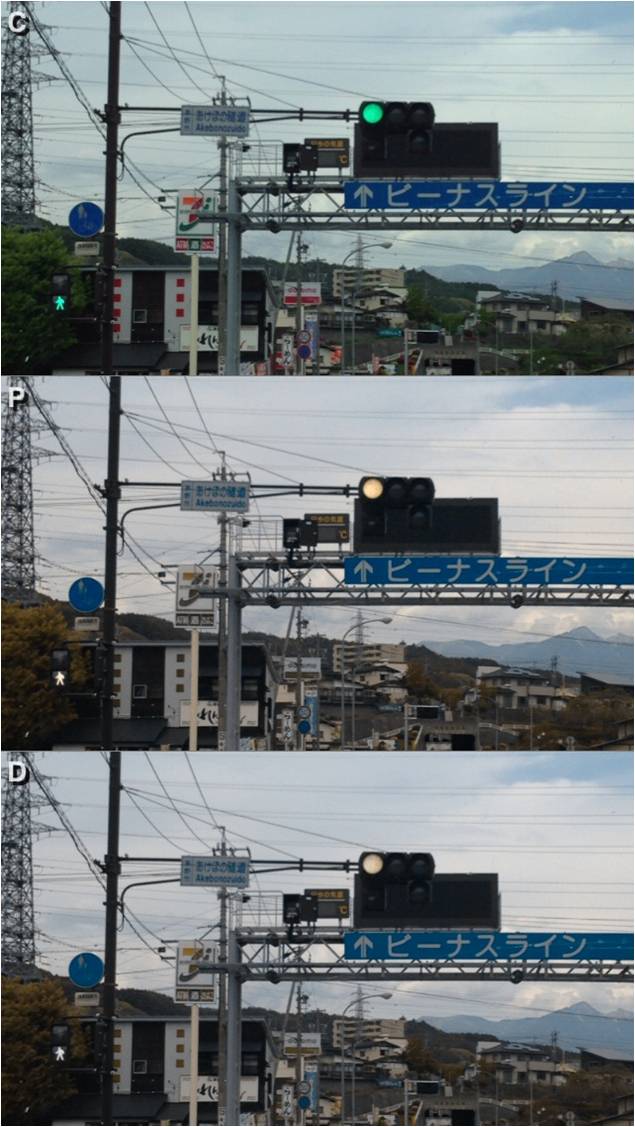 信号機
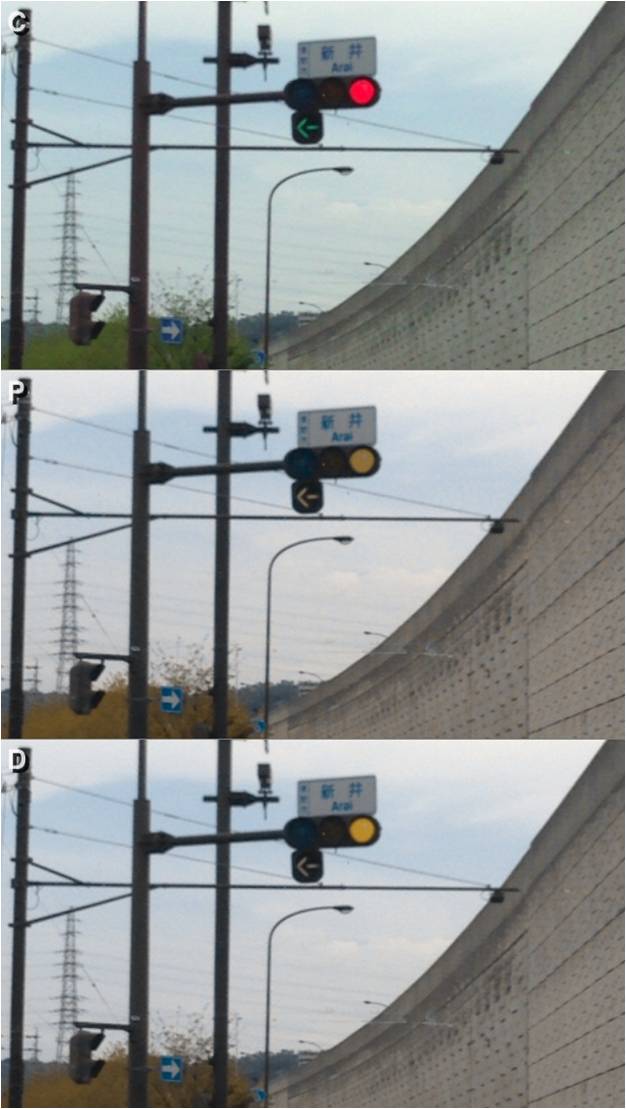 シミュレーションソフトによる強度色覚異常の見え方
1型2色覚


2型2色覚
5
シミュレーションソフトによる強度色覚異常の見え方
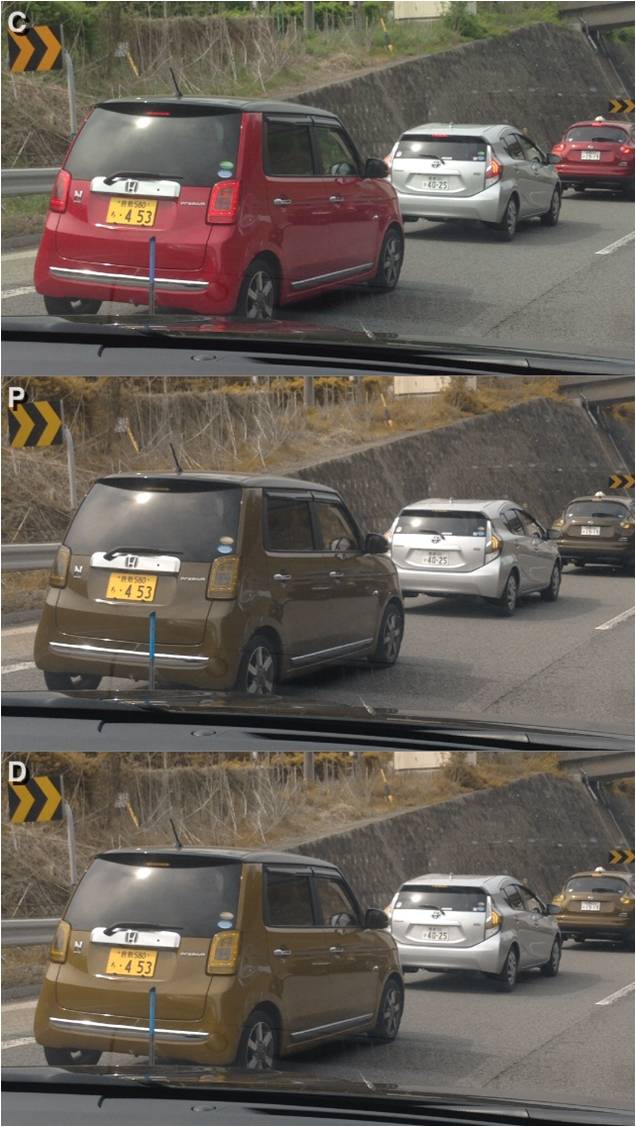 テールランプ
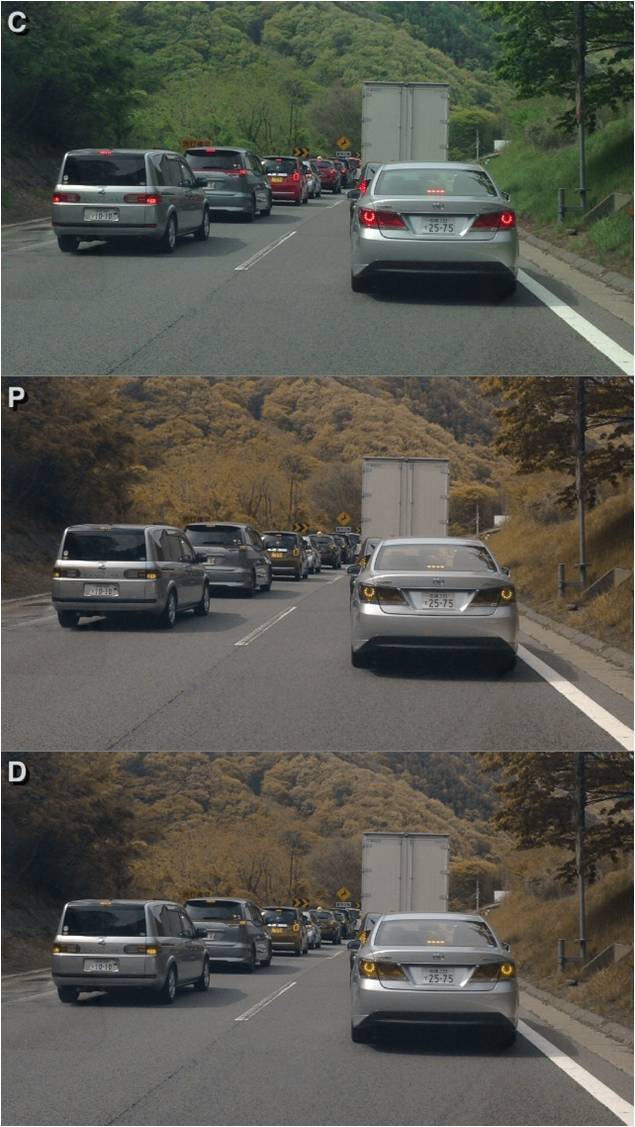 渋滞の始まりのタイミングにほぼすべての車がブレーキを踏んだところ
1型2色覚


2型2色覚
6
シミュレーションソフトによる強度色覚異常の見え方
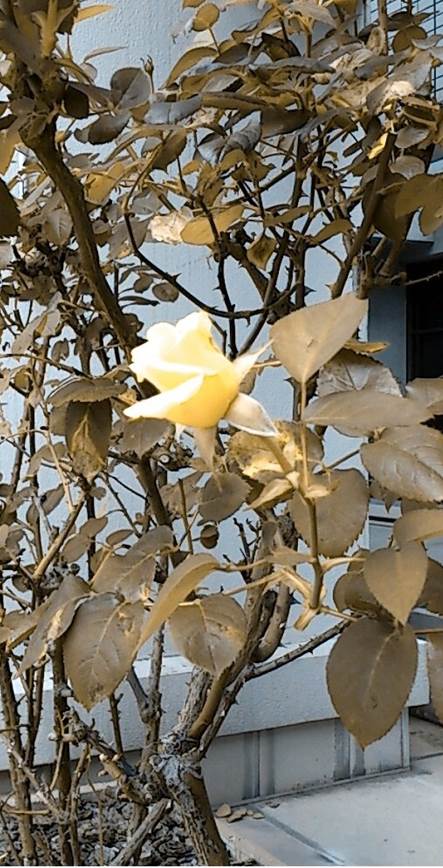 ２型２色覚
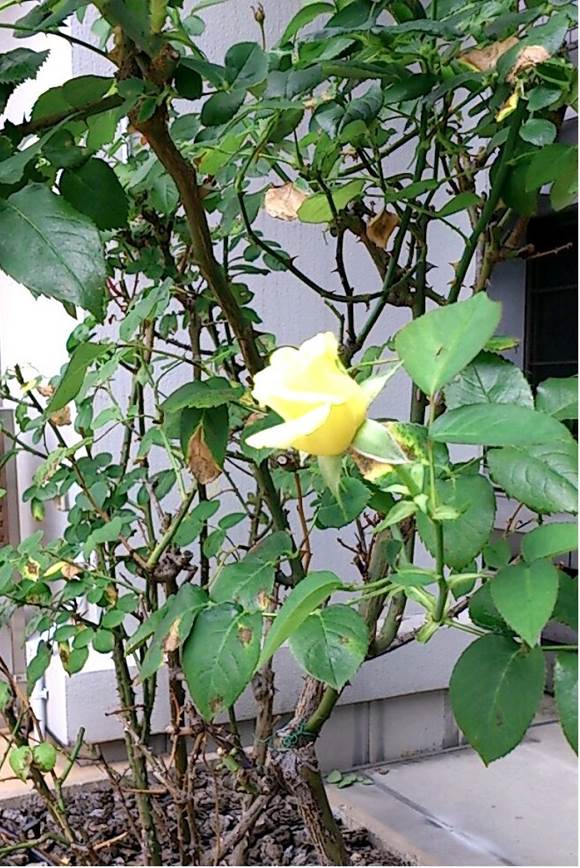 １型２色覚
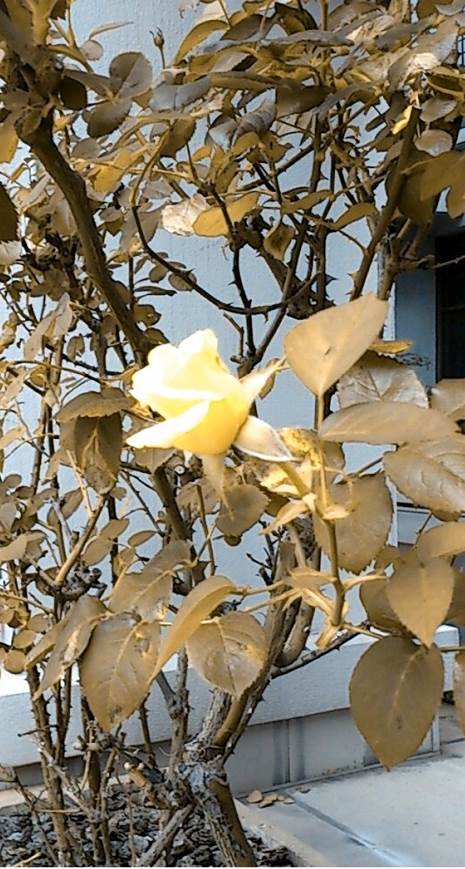 7
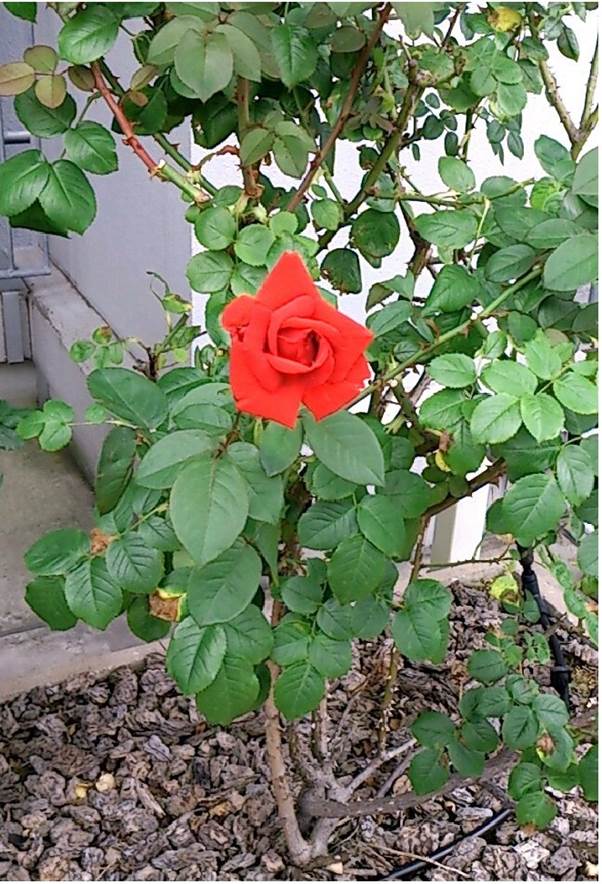 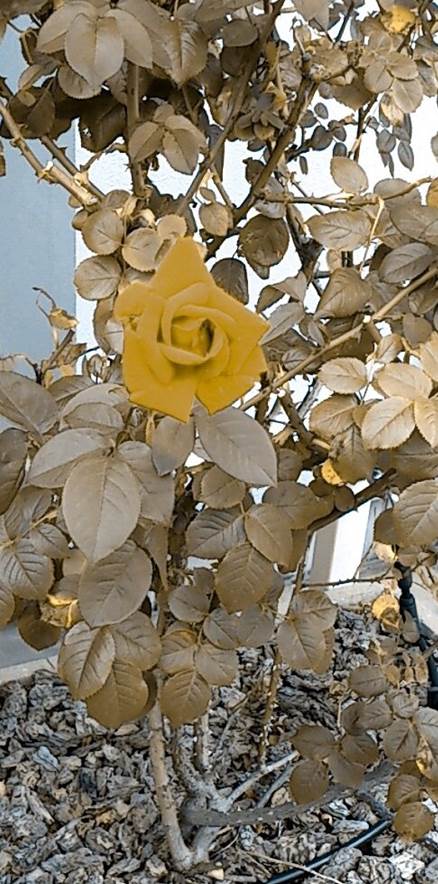 ２型２色覚
１型２色覚
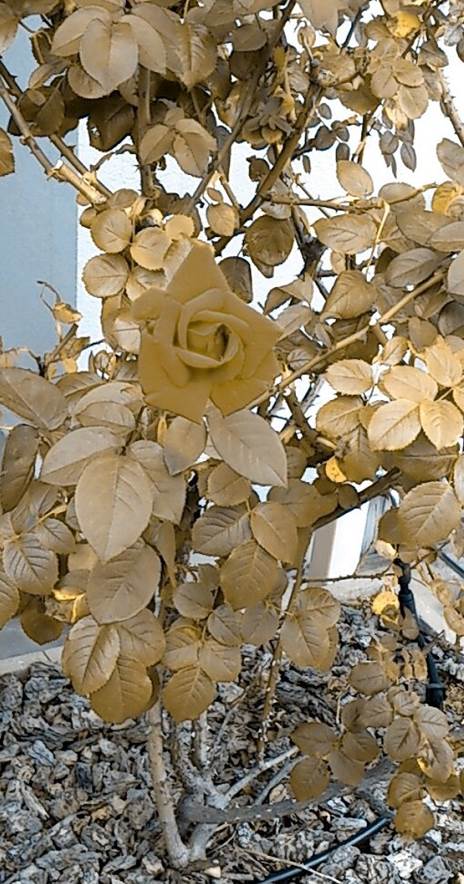 8
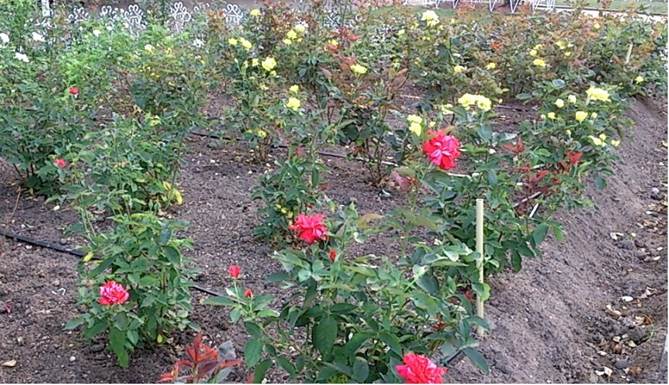 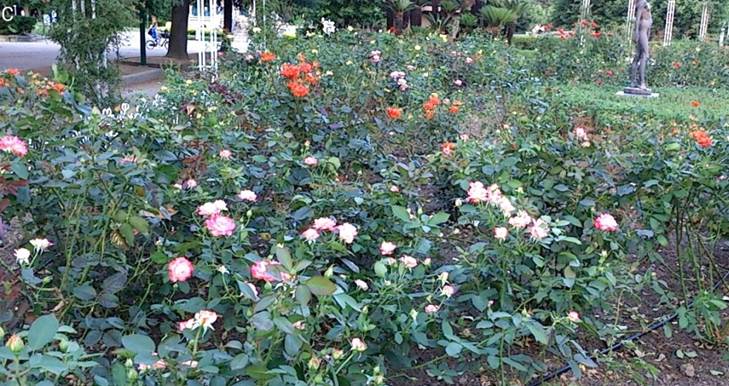 １型２色覚
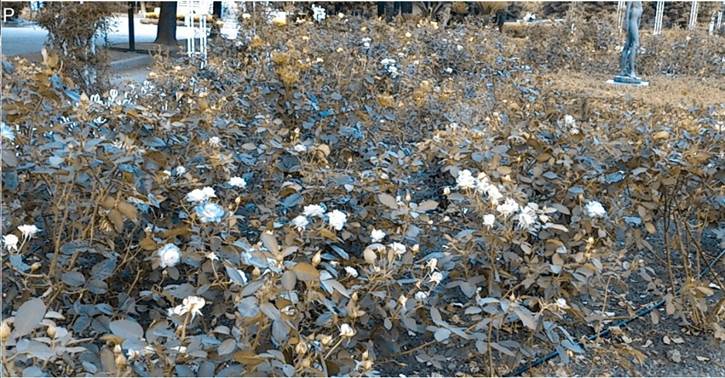 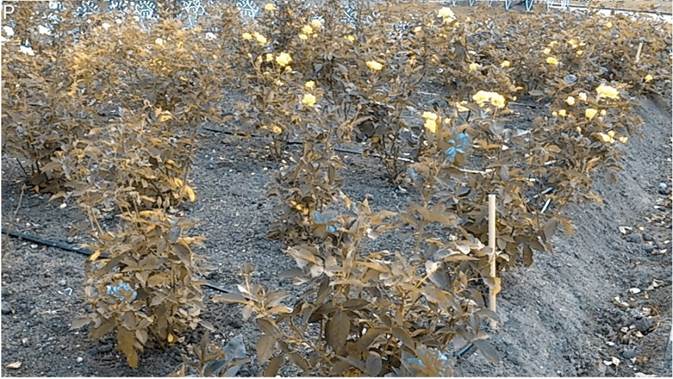 １型２色覚
２型２色覚
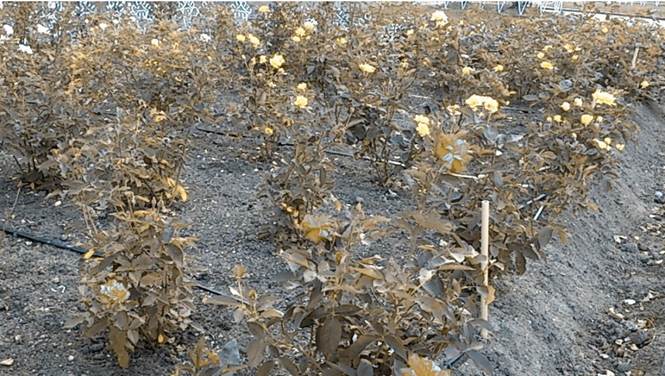 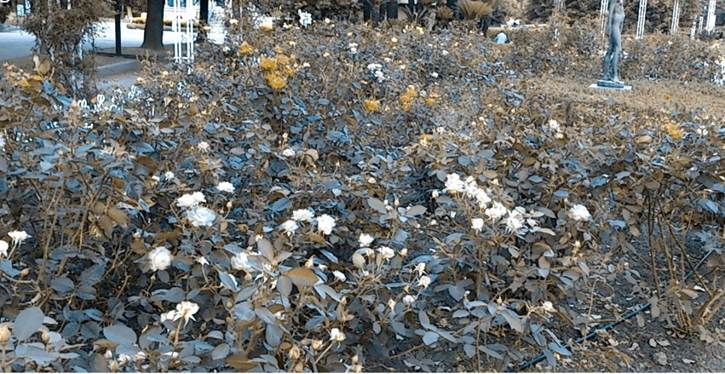 ２型２色覚
9
学校保健法施行規則の一部改正平成14年3月29日文部科学省スポーツ・青少年局長
H14
＜健康診断＞
・ 色覚の検査を必須の項目から削除したこと。
・ 平成15年度の健康診断から適用
　
＜留意事項＞
・ 今後も，適切な対応ができる体制を整えること。
・ 色覚異常検査表は，色覚異常の有無を検査し得るものでなければ
	ならないこと。
	少なくとも５年程度で更新することが望ましいこと。
・ 教職員は，色覚異常について正確な知識を持ち，
	常に色覚異常を有する児童生徒がいることを意識して，
	色による識別に頼った表示方法をしないなど，
	学習指導，生徒指導，進路指導等において，
	色覚異常について配慮を行うとともに，
	適切な指導を行う必要があること。
石原表を指す
10
学校保健安全法施行規則の一部改正平成26年4月30日文部科学省スポーツ・青少年局長
H26
・ 平成14年3月29日付けの趣旨を十分に踏まえ
　
・ 特に、児童生徒等が自身の色覚の特性を知らないまま
	不利益を受けることのないよう、
	保健調査に色覚に関する項目を新たに追加するなど、
	より積極的に保護者等への周知を図る必要があること。
　
・ 施行期日（附則関係）
	改正後の規定の施行期日を、児童生徒等の健康診断に
	係る改正規定等については平成２８年４月１日としたこと。
11
・ 今後も，適切な対応ができる体制を整えること。
・ 色覚異常検査表は，色覚異常の有無を検査し得るものでなければならないこと。
・ 教職員は，色覚異常について正確な知識を持ち・・・
　 色覚異常について配慮を行うとともに、適切な指導を行う必要があること。
H14
事務連絡平成26年6月5日文部科学省スポーツ・青少年局学校健康教育課
H26
・ 学校における色覚検査については、平成26年4月30日付けにて、
	・・・お願いしたところです。
 
・ 各学校での取組にあたっては、・・・
	引き続き学校における色覚検査等が適切に実施されるよう
	御協力のほどよろしくお願いします。
 
・ 都道府県教育委員会におかれては、
	所管の学校等及び域内の市区町村教育委員会等に対して、
　 都道府県私立学校主管課及び指定都市教育委員会におかれては、	所管の学校等に対して、周知くださるようお願いします。
石原表を指す
12
色覚検査が必要な理由
・自分の色覚を知る数少ない機会であった学校定期　健康診での色覚検査は、以前は小学４年の全児童　が対象であった
・平成15年度から保護者の同意のもと、希望児童に　だけ実施すればよいことになった
・ところが、全国的には希望調査すらしない学校が多　くなり、色覚検査を受けたことがない若者が増えて　しまった
・色覚異常は程度にもよるが、飛行機や船舶の運　行、　自衛官、警察官、消防士などの職種に就けな　いことがある
13
・平成22・23年の日本眼科医会の調査では、自分が色覚異常であることを知らないまま、これらの職種を目指していた若者が数多くいたことが報告された
・実際、就職試験で門前払いを受け、親を逆恨みしたり、自暴自棄に陥ったりした若者もいた
・日本眼科医会は、「円滑な学校生活のためにも、また進路指導の一環としても、学校は色覚検査の希望調査を行い、児童生徒に自分の色覚を知る機会を与え、眼科専門医による健康相談を受けられる体制」を強く望む
14
●児童生徒本人が、色覚異常を自覚していない場合がある
　　　＊色覚誤認によるトラブルに出会ったり・・・、
　　　＊将来、進学や職業選択の際に困惑したり・・・、

●自分の色覚を正しく知っていれば、トラブルを回避できる
　　　＊自分は、どういう状況で、どういう配色を混同　　　　　しやすいか・・・

●日本人の女性10％は色覚異常の保因者である
　　　＊色覚検査がともに正常な夫婦でも、その10組に　　　　１組は、我が子に色覚異常の可能性がある

●親も、我が子の色覚異常に気づいていない
　　　＊色覚検査を受けるまで、半分以上の親は我が子の　　　　　色覚異常に気づいていない
15
S県眼科医会のからの情報
S県では、平成14年の小学生が、成長して
　県立水産高校に進学希望で入試を受けた。しかし、入学試験で、10名が不合格。先天性色覚異常を知らなかった。この影響で、今回の、平成26年の文科省からの通知に対し、眼科医会としては、小1と中1を推奨していたが、S県教育委員会からの強い希望で、小1、小４、中1、高1の合計4回の学校での色覚検査と、その後の事後措置を行う予定であるそうだ(もちろん養護教諭の先生が石原表を使う）。
子どもたちの未来のため色覚検査を受けさせてください！
16
色覚異常者の色判断能力（代償能力）の発達
代償能力
　　色以外の手掛かりや、自分の経験した情報等を活用し、
　　色の判断をする能力。

色の判断をする手掛かり
・ 形、光沢、質感
・ 明るさ、鮮やかさ
・ 経験、記憶、状況判断
２型色覚
１型色覚
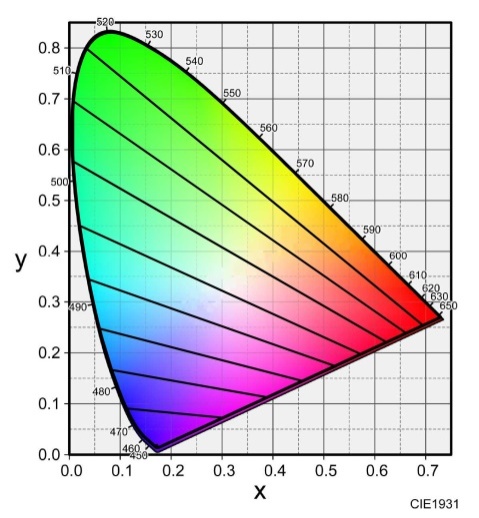 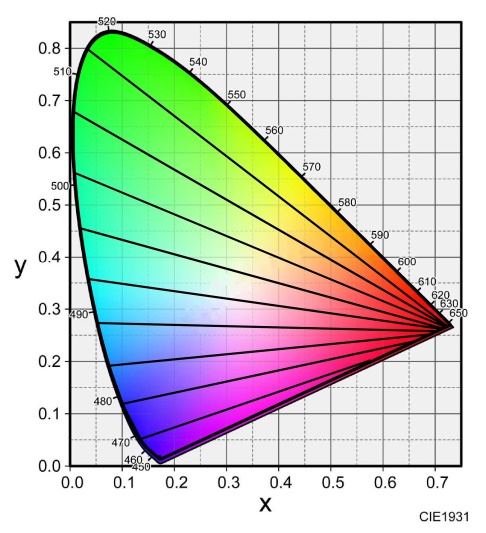 自分の感じている色と、他の人が感じている色とが
違っていることを認識して初めて、代償能力が発達する
色覚異常であることを知ることは大切である
17
自身が色覚異常であることを　　　知ることは重要か？
である
色覚異常者が
色の判断能力を発達させる為には
　
自分の感じている色と
他の人が感じている色とが
違っていることを認識する必要がある
？
他の人との違いを知ることは
色以外の手掛かりを利用した
代償能力を発達させる最初の契機となる
学校で色覚検査を勧める
必要があるか？
18
日常生活における２型色覚と１型色覚のちがい
２型色覚
・ 自身が色覚異常であることを知っていれば、
　 日常生活には自然に対応できてくる。
１型色覚
・ 自身が色覚異常であることを知っていること。
 
・ 危険信号として使用されることが多い「赤」が
　 見にくいことを常に意識していることが大切。
19
愛知県眼科医会色覚検査フローチャート案
pass
ｽｸﾘｰﾆﾝｸﾞ
使用表	：	石原色覚検査表Ⅱｺﾝｻｲｽ版14表
場　所	：	学校(不能の場合直接眼科？）
色覚検査
希望者
正常３色覚
fail
再検査
使用表	：	石原色覚検査表Ⅱ　あるいは、
		標準色覚検査表（SPP）検出表
場　所	：	眼科医療機関
pass
不明瞭
fail
型判定
可能
色覚指導　
1型色覚に対して指導
2型色覚に対して告知
　
可能なら程度判定
ﾊﾟﾈﾙD-15ﾃｽﾄ等を使用
型分類（1型と2型を分ける)
使用表	：	SPP分類表(No.15,17,18,19)
場　所	：	眼科医療機関
型判定不能  or  不明瞭
ｱﾉﾏﾛｽｺｰﾌﾟ検査
場　所	：	色覚専門医療機関
20
各市町村教育委員会様のご用意
全校生徒が望ましい
ｽｸﾘｰﾆﾝｸﾞ
使用表	：石原色覚検査表Ⅱ　　　　　　ｺﾝｻｲｽ版14表
場　所	：学校(不能の場合　　　　　　　　　　　　　直接眼科？）
pass
色覚検査
希望者
受診勧告
fail
養護教諭の先生方
のお力
ご協力よろしくお願いします
医療機関
TOTSUKA EYE CLINIC
21
名古屋市内の小中学校にあるCMTは、色覚健診には使用しないこと
教育用色覚検査表　　「色のなかま」　CMT
➜CMC（ﾁｬｰﾄ）
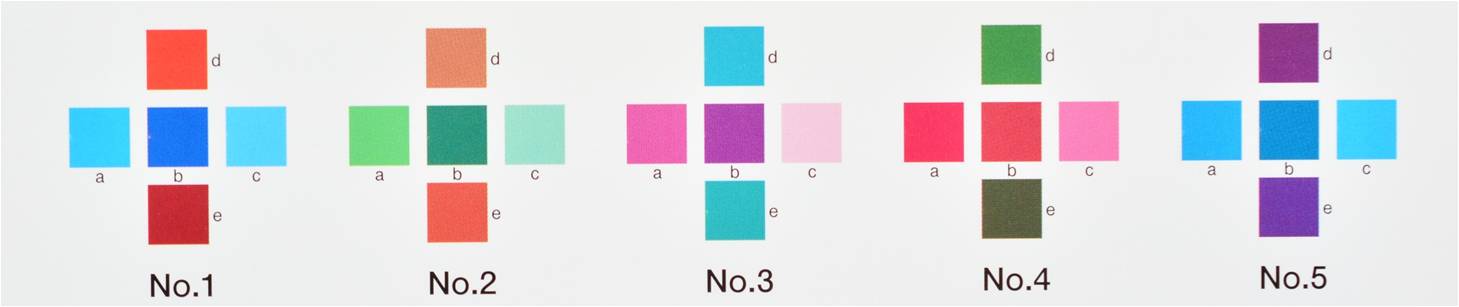 「学習上の配慮が必要と考えられる児童に、適切な事後措置
　をするためのもの」
　
 「眼科検査ではないと同時に、必ずしも職業適性検査ではない」

					CMT取扱説明書の記載から）
22
CMTの誤用を避ける
教育用色覚検査表　「CMT 作成時の視点」
高柳泰世著。「色覚異常は障害ではない」
日本色覚差別撤廃の会編著、高文研、1996
「１、石原式に代わる新たな眼科的色覚検査表ではないこと。」
「２、小学校四年生時の教育用検査に関するものであること。」
「３、学業に支障なきことを支援するものであること。」
「４、検査のみで突き放すことを絶対にしないこと。」
「５、各人の実態を  本人   に認識させるためにのみ行なうこと。」
「６、他人とは違うところがあるが大きなハンディではない。」
「７．教材その他の資料での色使用に関する教育上の総括的指針
　　を明示すること。」
本人
教職員に認識させる
23
CMTは、検査用ではないことからtestという言葉をやめchartとしたため、CMCとなった
教育用色覚検査表　CMT
色のなかまチャート　CMC
＜ 巧く使うには ＞
・ 色弁別能力を評価するチャートではないので、
	色覚異常のスクリーニングテストには使用しない。
　
・  強度の色覚異常と診断が確定した児童生徒に
	対してのみ使用する。
　
・ 使用時には、担当する教職員に同席してもらう。
　
・ 同席した教職員に児童生徒の色混同の現状を
	知ってもらうために利用する。
色覚異常のスクリーニングテストには使用しない。
24
「CMT」　悪い使用例
平成26.9.30　保健室
「ほけんだより10月」
色覚特性について
　色の見え方を調べる色覚検査は、平成15年度より定期健康診断の必須項目からはずされ、現在、学校での健康診断では色覚検査は行っておりません。
しかし最近になり、色覚特性をもつ子どもの約半数が、人との見え方の違いに気づかないまま進学・就職に臨み、中には直前で進路を断念せざるを得ないケースがあることがわかってきました。
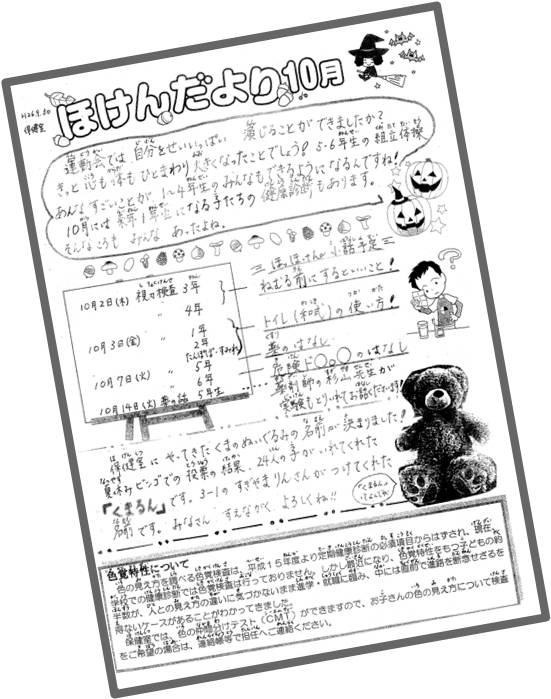 保健室では、色の仲間分けテスト（CMT）ができますので、お子さんの色の見え方について検査をご希望の場合は、連絡帳等で担任へご連絡ください。
名古屋市中区　某小学校
25
【色覚検査申込書の例】

平成　年　月　日
保護者　各位
　　　　　　　　　　　　　　　　　　　　　　○○○○学校長　△△△△
色覚検査について
　先天色覚異常は男子の約5％（20人に1人）、女子の約0.2％（500人に1人）の割合にみられます。色がまったく分からないというわけではなく、色によって見分けにくいことがある程度で、日常生活にはほとんど不自由はありません。しかし、状況によっては色を見誤って周囲から誤解を受けることや、色を使った授業の一部が理解しにくいことがあるため、学校生活では配慮が望まれます。
　本人には自覚のない場合が多く、子どもが検査を受けるまで、保護者もそのことに気づいていない場合が少なくありません。治療方法はありませんが、授業を受けるにあたり、また職業・進路選択にあたり、自分自身の色の見え方を知っておくためにもこの検査は大切です。
　本校では学校医と相談した結果、色覚異常の児童生徒に配慮した指導ができるよう、希望者を対象にした色覚検査を行うことにしました。検査結果は保護者にお知らせします。
　以上をご理解いただき申込書にご記入のうえ、　月　日までに担任にご提出ください。


色覚検査申込書
　平成　　年　　月　　日
学校長　様
　　　　　　　色覚検査を希望します　　　
　　　　　　　　　　　年　　組
　　　　　　　　
　　　　　　　　児童・生徒名　　　　　　　　　　　　　　　　　　
　　　　　　　　保護者名　　　　　　　　　　　　　　　　　　　　　印
日本学校保健会ホームページの学校保健ポータルサイト＞テーマ別関連ページ＞眼
から、ダウンロード入手可能です。
http://www.gakkohoken.jp/modules/pico/index.php?content_id=104
26